ACOUSTIC DATA ANALYSIS OF THE TONGA SUBMARINE 
VOLCANIC ERUPTIONS IN JANUARY 2022
U.O. Madu1; A. Bisallah1 and C.C. Anyaegbu1 
1Nigeria Atomic Energy Commission, Abuja, Nigeria
P1.4-796
The Tonga eruption is a natural occurring inter-geosphere interaction. 
	Study of acoustic  signals for the foreshock  showed that the first arrival was recorded by infrasound 	station  I22FR at 05.30.14 and for aftershock the last arrival was recorded by hydroacoustic station H11N  	at 21.14.02. 
	The calculated signal strength at the source is about 22kPa with a far-field speed of about 313​m/s.
	The filtered waves at low frequency were observed to have the characteristics of a Lamb wave. 
	The back-azimuth showed a drift from the antipode. 
	The eruption of 15 January, 2022 could  be classified as caldera in nature
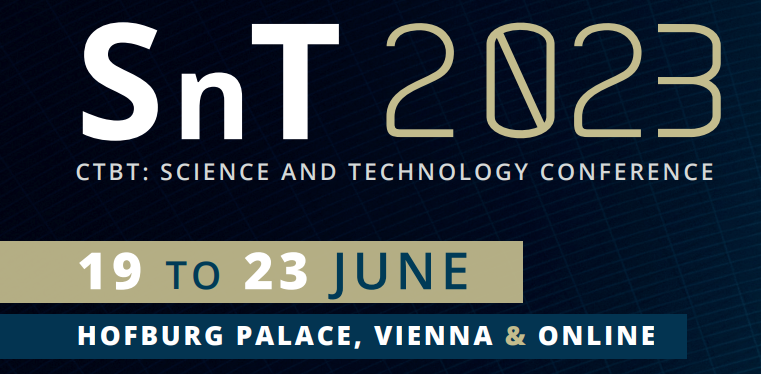 If you want to learn more about this, come see my e-poster during session 1.4 on 20/06/2023 or access it online on the SnT2023 Conference platform!